ДЖИНСЫ-ОДЕЖДА                  ВЕКА
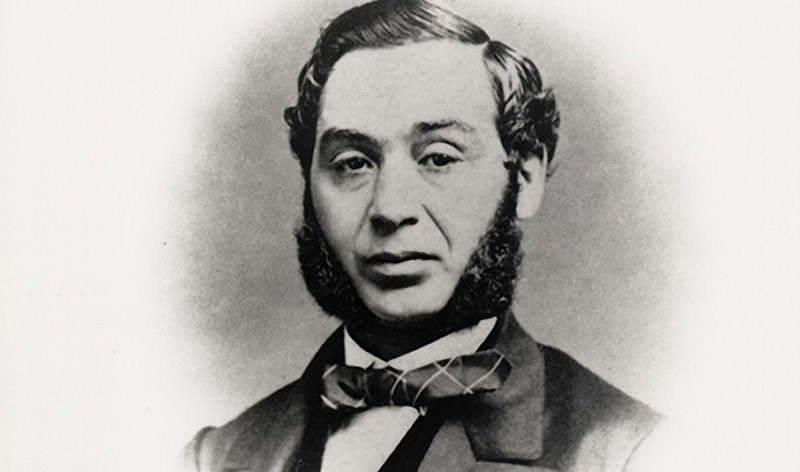 Джинсы изобрел эмигрант из Германиии Ливай  Стросс в 1873г., который содержал магазин готовой одежды в Калифорнии, в ту пору охваченной «золотой лихорадкой».

Его основными клиентами были золотоискатели и шахтеры, которые нуждались в прочной и дешевой одежде.
Традиционный голубой цвет джинсовой ткани также объясняется не дизайнерским расчетом, а вполне прозаическими причинами. 
В 19 веке самым дешевым и стойким красителем считалось индиго, придававшее тканям темно-синий цвет.
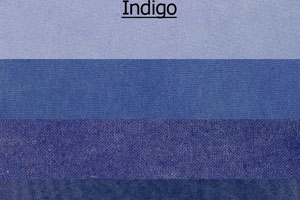 Считается, что Ливай Строссс дал своим штанам название «джинсы», чтобы подчеркнуть, что они сшиты из хорошо известной и качественной ткани.

 В 1986 году он впервые в мире снабдил джинсы кожаным лейблом, на котором были изображены две лошади, пытающиеся разорвать джинсы.
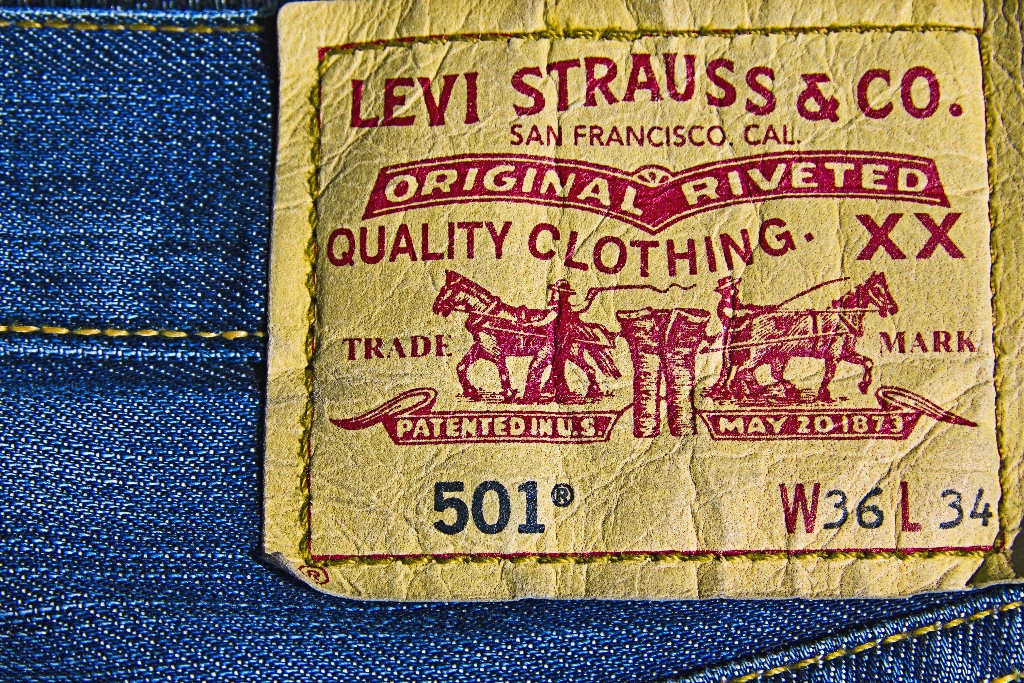 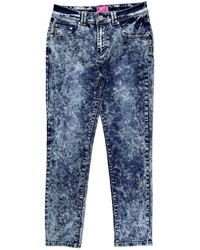 В 1980-е годы имидж джинсов вновь сменился. Они стали символом самолюбия и богатства. 
Тогда впервые появились «вареные» джинсы и начались эксперименты с их цветовой гаммой. 


Для супербогатых людей создавались особые модели, украшенные драгоценным камнями, вышивкой и апликацией.
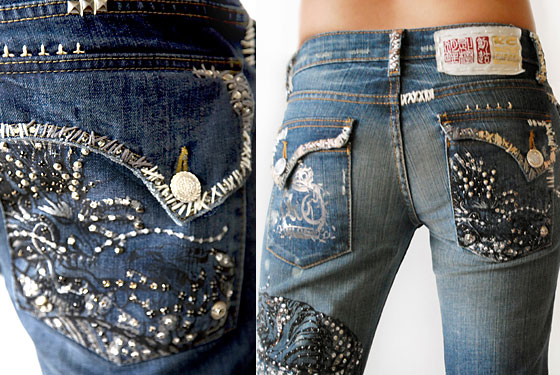 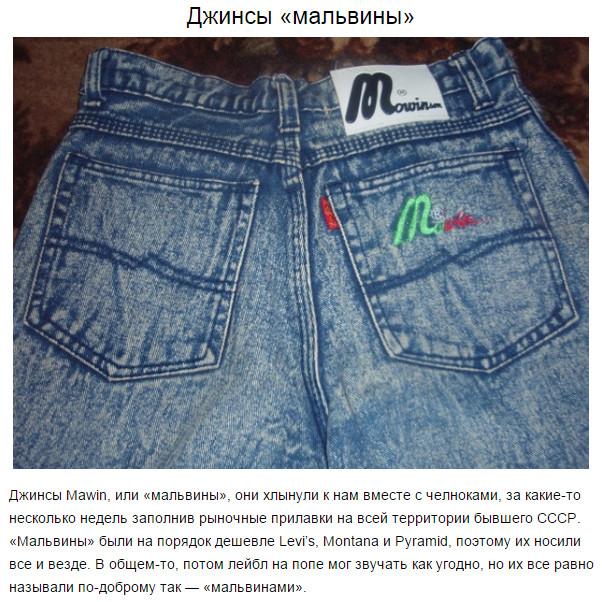 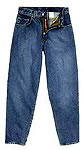 Для того, чтобы узнать фасон джинсов, обратите внимание на надпись на этикетке - не даром же она прикреплена к штанам. И если там написано…


- Relaxed - то это джинсы… ну, просто джинсы, то есть обычные по ширине,  и   годятся для любого приятного время препровождения.


Baggy - это широкие и мешковатые джинсы. Естественно, идут далеко не всем.
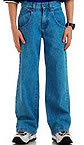 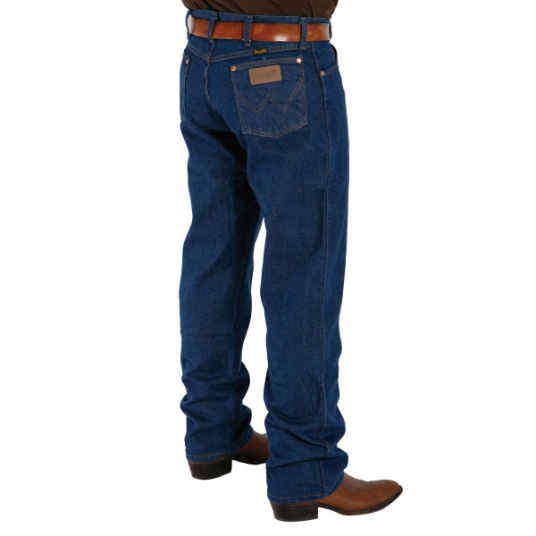 Boot Flare (или Boot Cut) - это джинсы, что называется, для "настоящих ковбоев и ковбоек" - пояс немного приспущен на бедра, штанины эффектно облегают бедра, а ниже колена слегка расклешены.


Fit - джинсы весьма узкие (но без фанатизма). Штанины прямые или слегка зауженные. По мнению специалистов - единственные джинсы, которые прилично смотрятся с пиджаком.
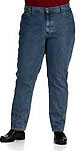 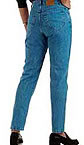 - Slim – это очень узкие джинсы. Поэтому хорошая фигура - обязательна.


- Cargo - это довольно "хитрый" фасон, означающий, что на какую-нибудь из основных моделей пришили накладные карманы.
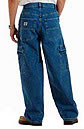 Джинсовая одежда за 143 года  ничуть не надоела, а только доказала свою практичность, универсальность, способность уживаться с любым стилем. 
Что бы не говорили теоретики швейного и ткацкого дела, джинсы никогда не выйдут из моды, как не выйдут из моды практичность и естественность.
Поэтому мы не без повода проводим сегодня свободную пятницу «Джинсовый рай»
    «Джинсы- вещь вечная !»
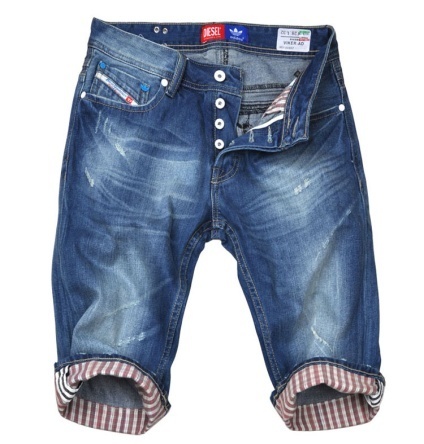 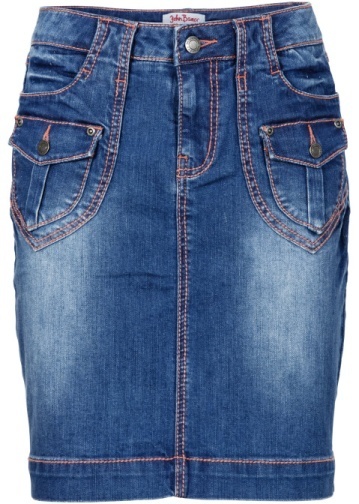 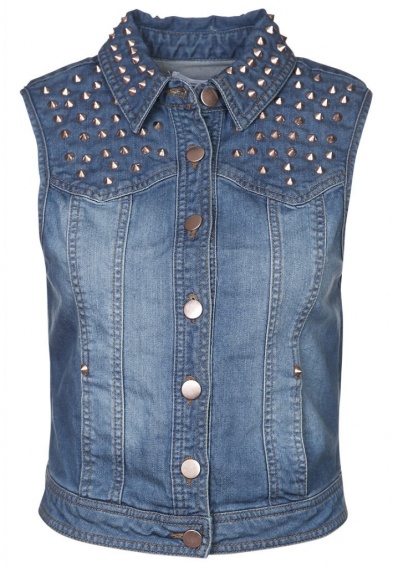 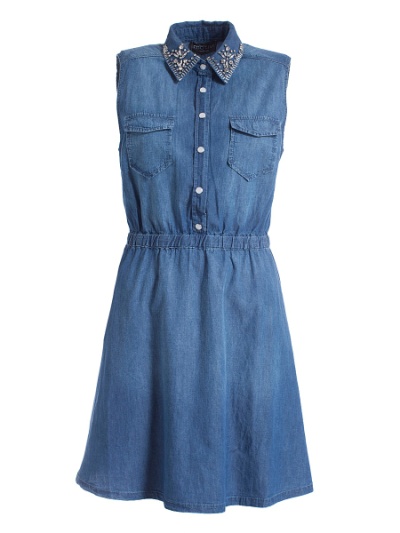 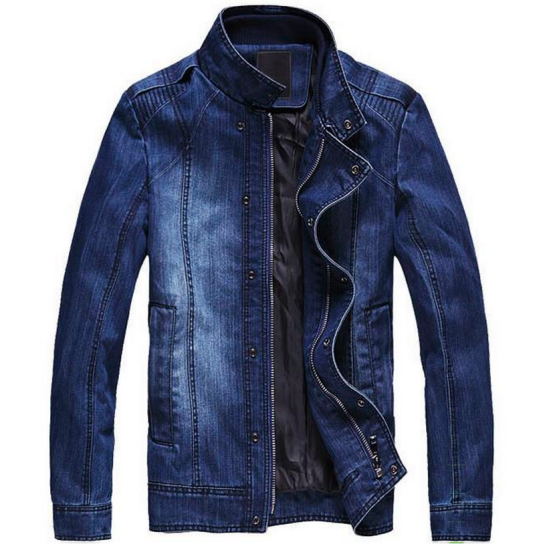